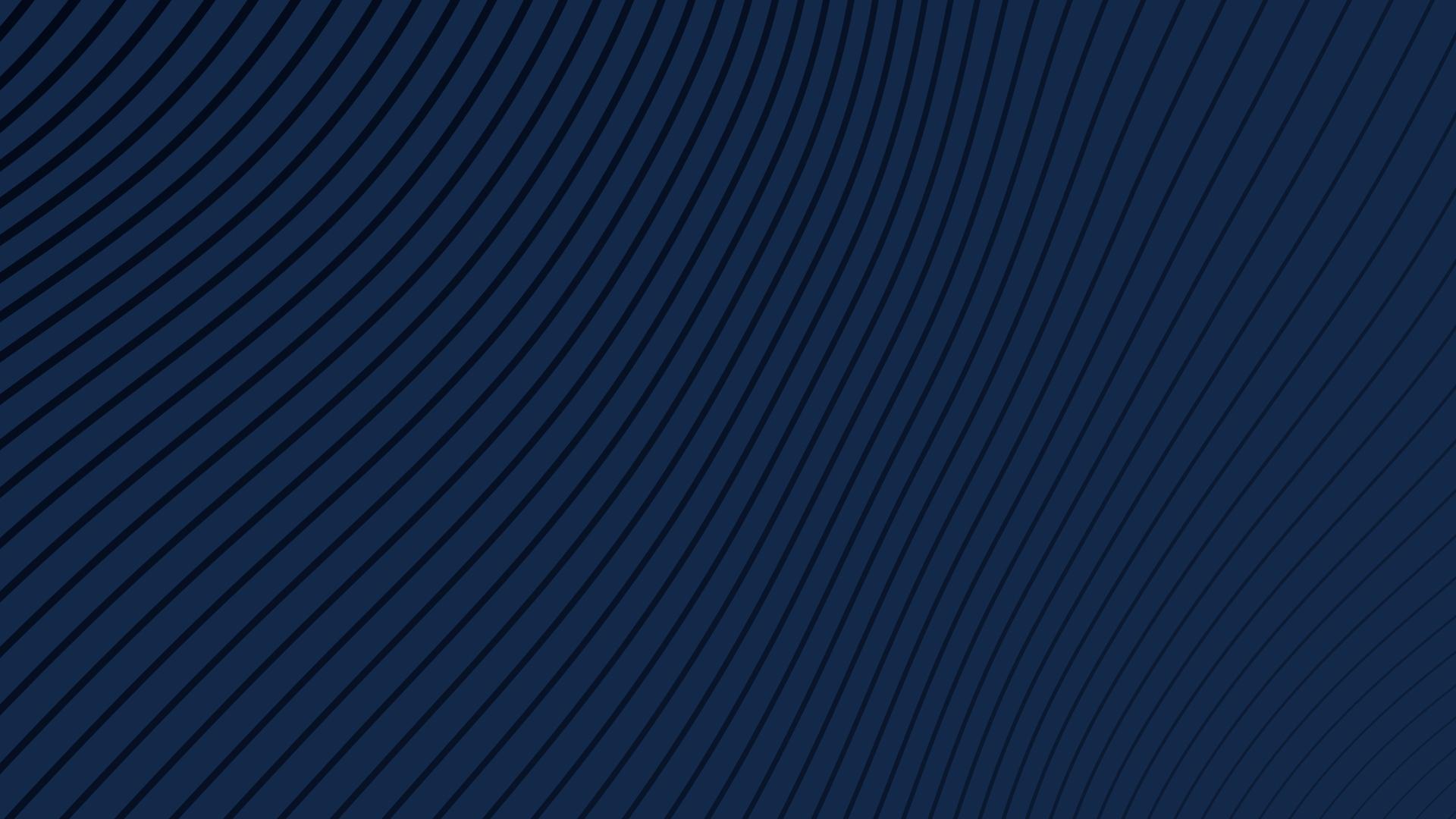 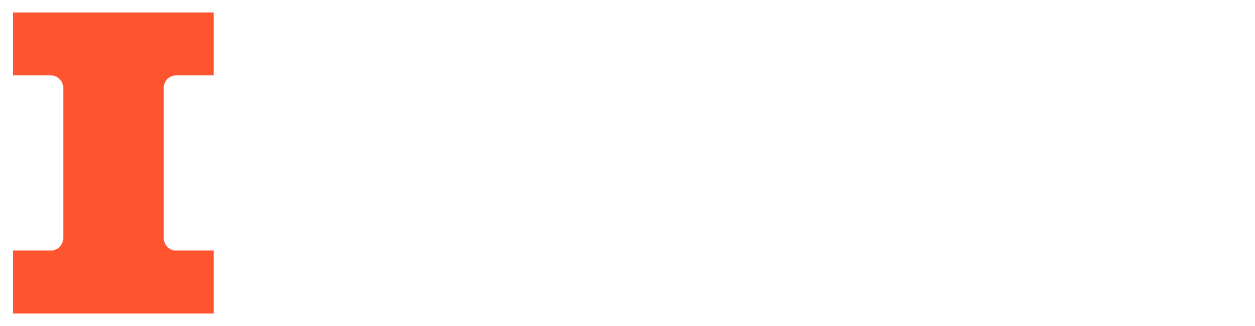 ECE 445 Team 18 Final Presentation
Self-Charging Automatic Bike Lock

Team Members: Rithik Morusupalli, Paul Jeong, Jake Li
12/01/2023
‹#›
[Speaker Notes: Paul]
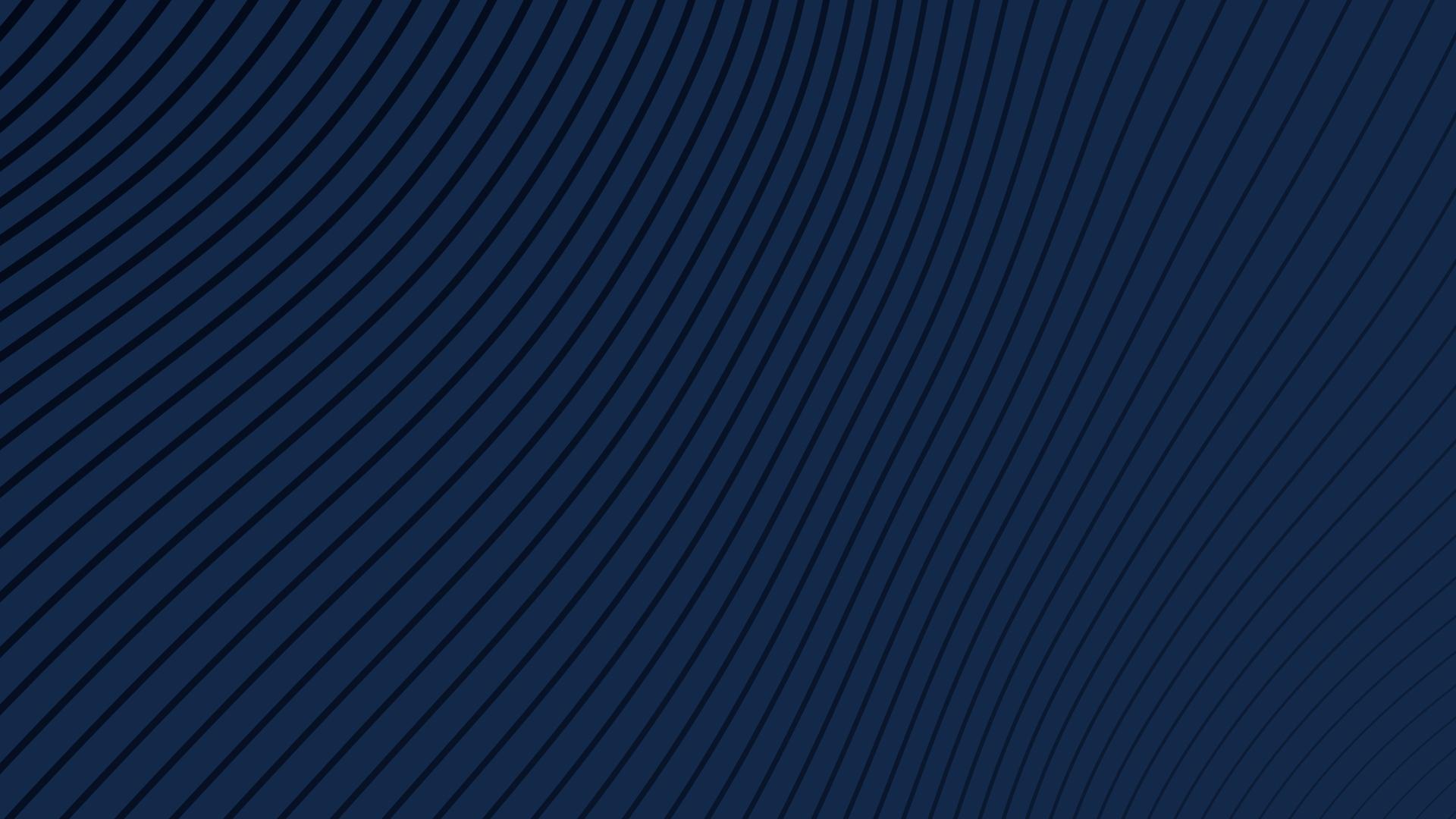 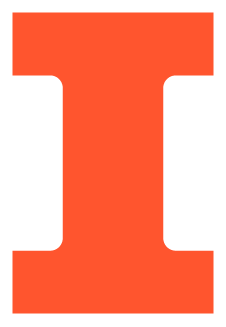 Agenda
Introduction
Objective
Design
Project Build
Test Results & their Successes and Challenges
Recommendations for Further Work
Conclusions
‹#›
ELECTRICAL & COMPUTER ENGINEERING
GRAINGER ENGINEERING
[Speaker Notes: Paul]
Introduction
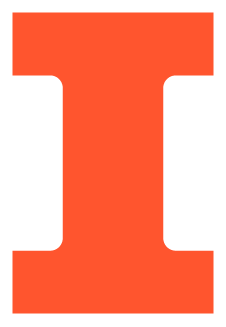 Team Members

Rithik Morusupalli
Major: Computer Engineering
Focus: PCB Design, PCB Assembly, Project Assembly
Paul Jeong: Computer Engineering
Major: Computer Engineering
Focus: PCB Design, Software Design, Project Assembly
Jake Li: Computer Engineering
Major: Computer Engineering
Focus: PCB Design, Software Design, Circuit Verification
‹#›
ELECTRICAL & COMPUTER ENGINEERING
GRAINGER ENGINEERING
[Speaker Notes: All of us]
Objective
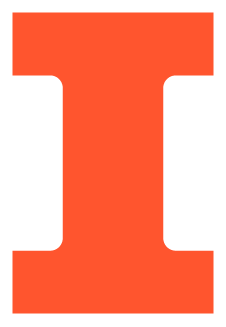 Problem

Stolen bikes are a large problem, with an average of 175,000 bikes stolen each year in the US [1]
Normal bike security measures can be tampered with

Solution

A self-charging automatic bike lock with an alarm system
Automatic portion will be achieved using bluetooth connectivity
Self-charging by cycling




[1] The Best Bike Lock. “Bike Theft Statistics in the US (2023)”. thebestbikelock.com. https://thebestbikelock.com/bike-theft-statistics-us/ (Accessed 11/27/23)
‹#›
ELECTRICAL & COMPUTER ENGINEERING
GRAINGER ENGINEERING
[Speaker Notes: Rithik]
Design
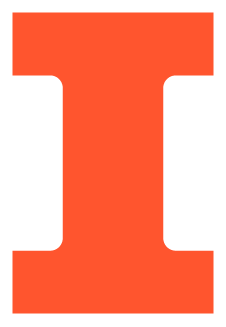 Original Design
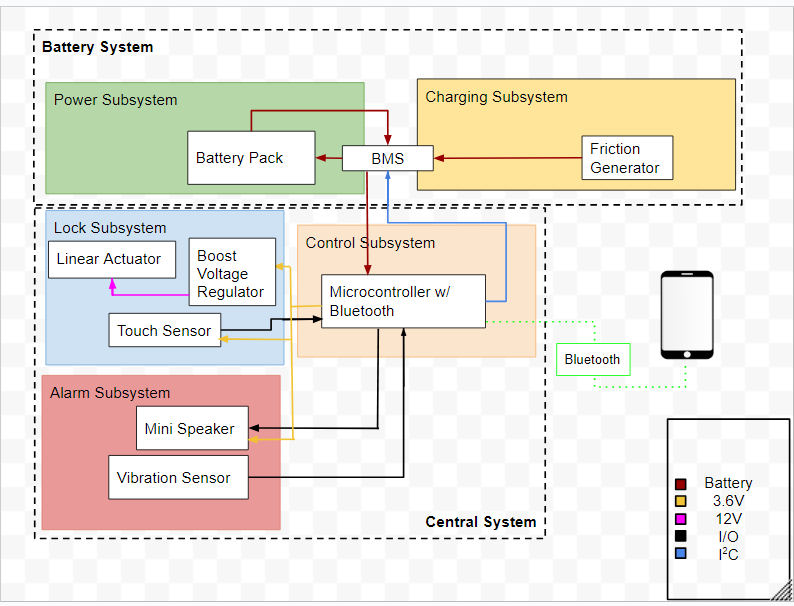 ‹#›
ELECTRICAL & COMPUTER ENGINEERING
GRAINGER ENGINEERING
[Speaker Notes: Paul]
Design
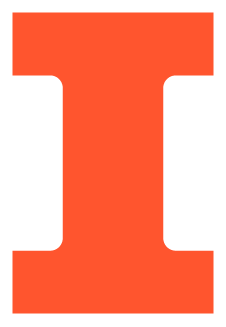 Final Design
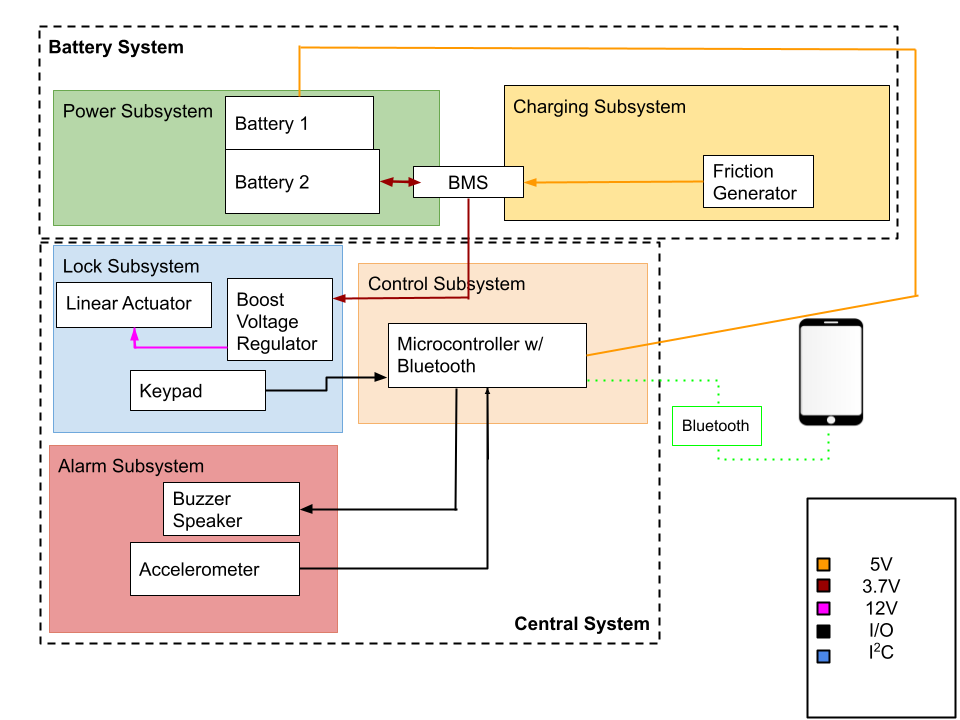 ‹#›
ELECTRICAL & COMPUTER ENGINEERING
GRAINGER ENGINEERING
[Speaker Notes: Paul]
Design
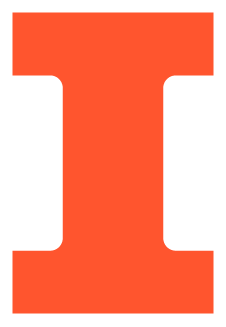 Areas of Design that Changed

Original: microcontroller powers majority of our peripherals
Microcontroller has a limit of 3.3V and 200mA
Change: Power comes from the battery

Power Delivery
One battery -> Two battery
Restriction on charging and discharging simultaneously

Touch sensor -> keypad

Vibration sensor -> accelerometer
‹#›
ELECTRICAL & COMPUTER ENGINEERING
GRAINGER ENGINEERING
[Speaker Notes: Jake
One battery -> Two battery
Since the NUCLEO-68 wouldn’t accept 1.8V-3.3V configuration
Restricted charging and discharging
Battery Management System considers this


Touch sensor -> keypad: Easier attachment
Vibration sensor -> accelerometer: More customization and control for sensitivity]
Design
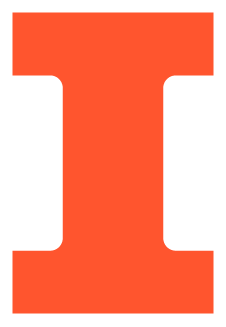 High Level Requirements

The bluetooth range of the device should be limited to about a 1 meter radius from the device, resulting in the ability to change the device by touching any one of the keys on the keypad

The self charging system should be able to generate 6 watts and be able to power the device through multiple trips

If there is not an established bluetooth connection to the device, the device’s state can be changed by inputting the correct pattern into the keypad

When in the locked state, the linear actuator should extend to its full length of 4 inches and prevent the front wheel from spinning, thus preventing someone from stealing the bike
‹#›
ELECTRICAL & COMPUTER ENGINEERING
GRAINGER ENGINEERING
[Speaker Notes: Jake]
Design
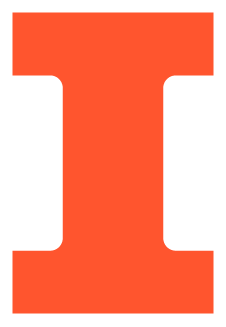 Control Subsystem Overview

STM32WB55RG with Bluetooth 5.0

Interfaces with the other subsystems:
Receives input from keypad
Receives data from accelerometer, interprets it, and sends signal to buzzer speaker
Sends signal to unlock/lock
‹#›
ELECTRICAL & COMPUTER ENGINEERING
GRAINGER ENGINEERING
[Speaker Notes: Paul]
Design
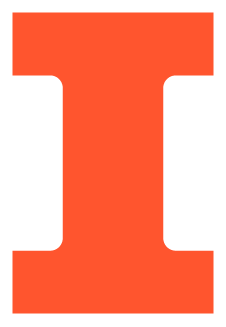 Control Subsystem Requirements

Bluetooth connection should have a reasonable range; ~1 meter

The microcontroller should be receive 3.3 - 3.6 Volts
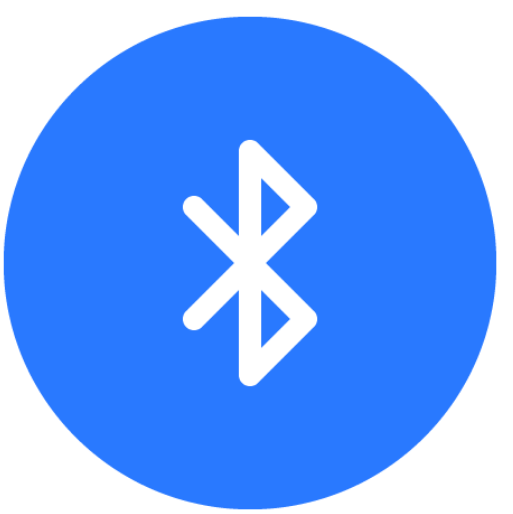 240m
1m
‹#›
ELECTRICAL & COMPUTER ENGINEERING
GRAINGER ENGINEERING
[Speaker Notes: Paul]
Project Build
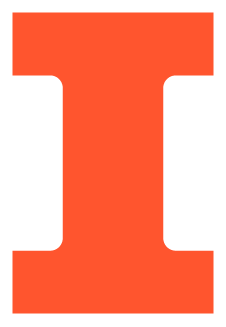 Assembly - Control Subsystem
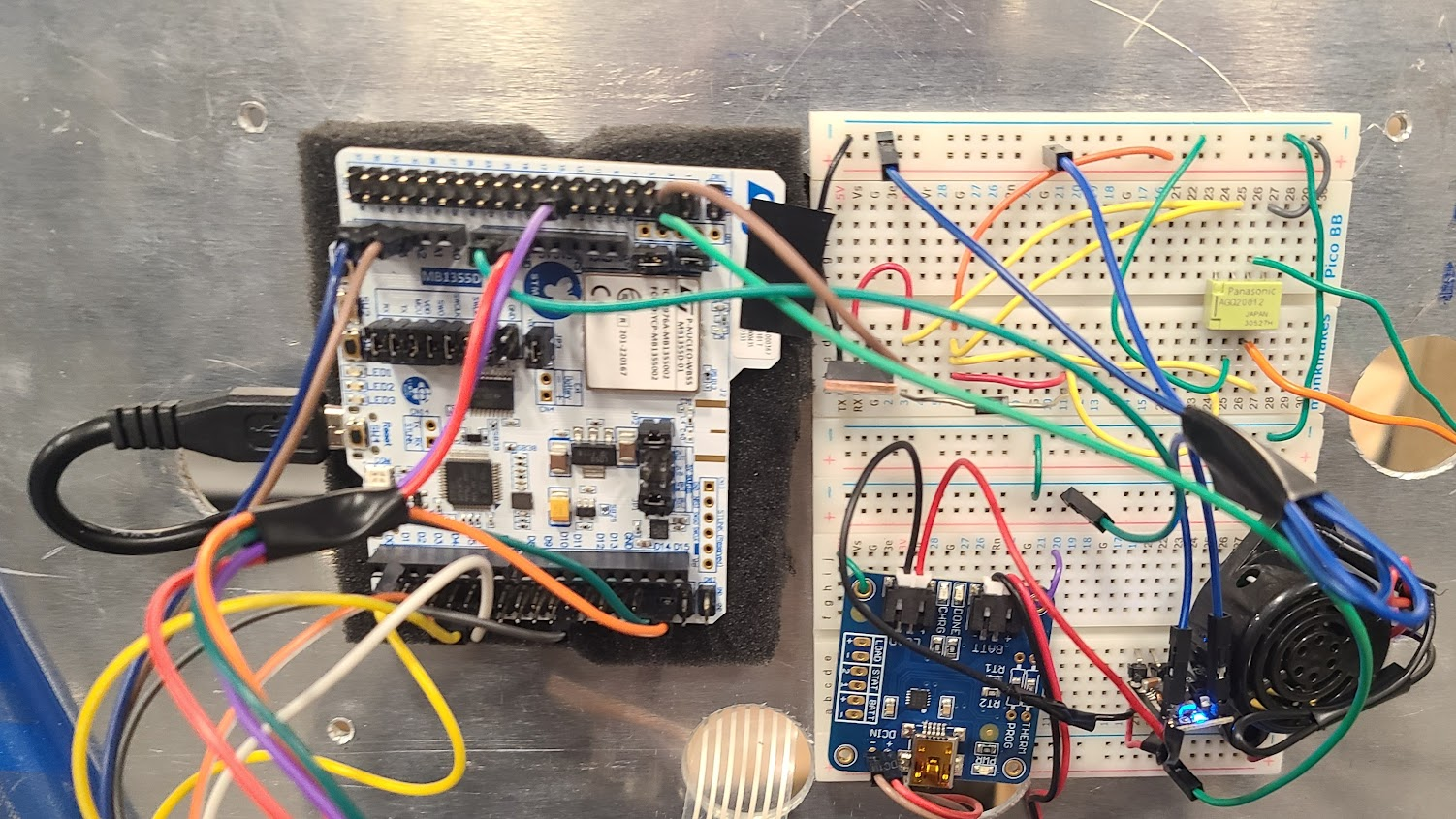 ‹#›
ELECTRICAL & COMPUTER ENGINEERING
GRAINGER ENGINEERING
[Speaker Notes: Paul]
Test Results
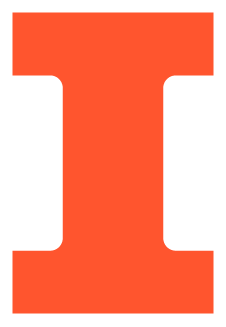 Control Subsystem Test Results

Bluetooth Range Test: 
Start 10 meters away 
Walk a slowly closer, pausing 
Record whenever a secure connection was made
‹#›
ELECTRICAL & COMPUTER ENGINEERING
GRAINGER ENGINEERING
[Speaker Notes: Paul]
Project Build
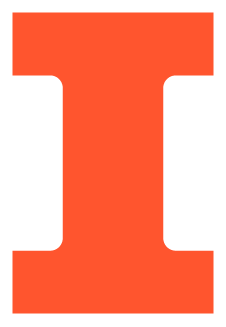 Assembly - Control Subsystem - PCB


V1
Direct copy of the NUCLEO-68 development board.

Attempted to place all components of the PCB on two layers
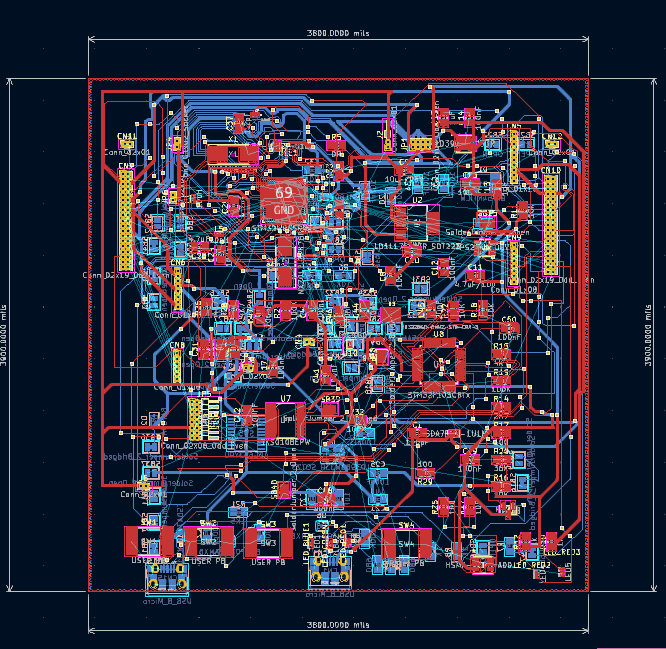 ‹#›
ELECTRICAL & COMPUTER ENGINEERING
GRAINGER ENGINEERING
[Speaker Notes: Rithik]
Project Build
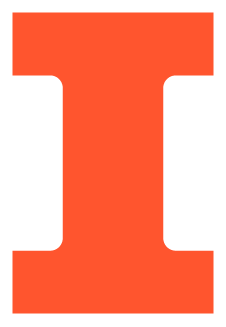 Assembly - Control Subsystem - PCB


V2
NUCLEO-68 without the debugger portion

Four-layer design in order to optimize bluetooth functionality
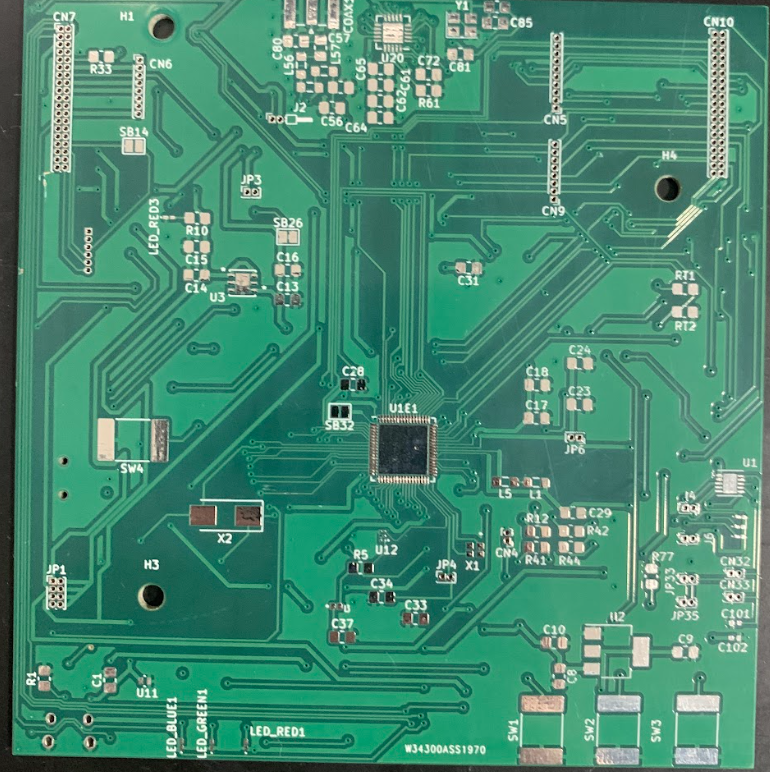 ‹#›
ELECTRICAL & COMPUTER ENGINEERING
GRAINGER ENGINEERING
[Speaker Notes: Rithik]
Project Build
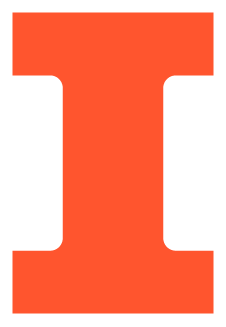 Assembly - Control Subsystem - PCB


V3
Full redesign based on the Lora Router example from the ECE 445 Wiki

Reconfigured with necessary pinouts and with modules (BMS and accelerometer)
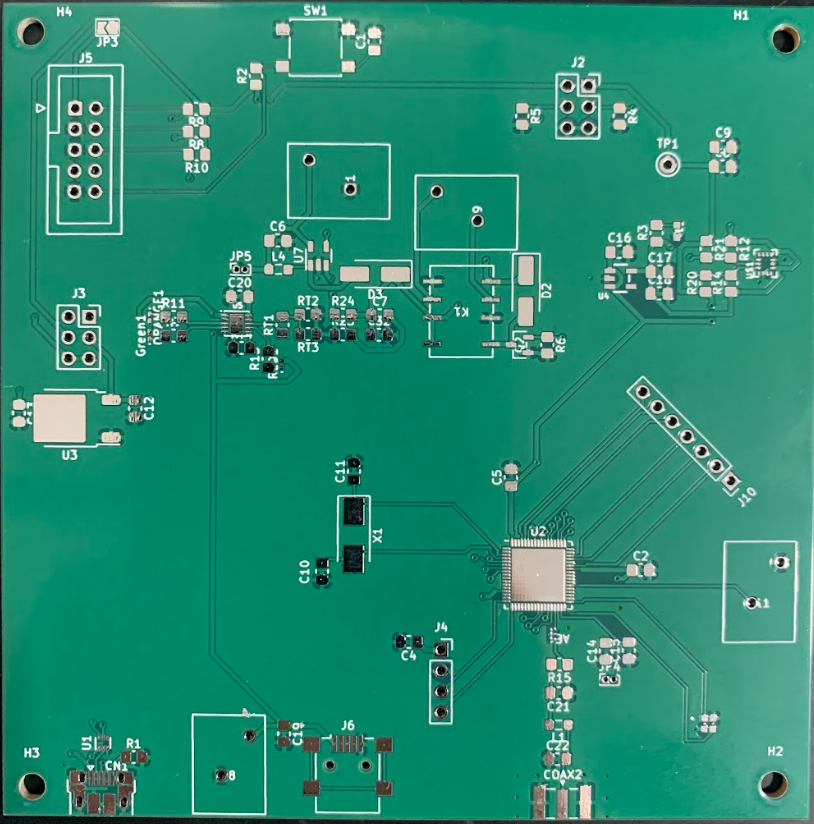 Debugger Header
Accelerometer
BMS
Relay
Keypad Pins
MCU
USB Power
BLE
‹#›
ELECTRICAL & COMPUTER ENGINEERING
GRAINGER ENGINEERING
[Speaker Notes: Rithik]
Project Build
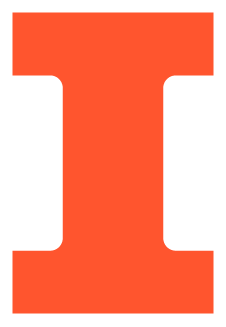 Assembly - Control Subsystem - PCB


After some scheduling delays and issues with component logistics we were able to attempt soldering our PCB.
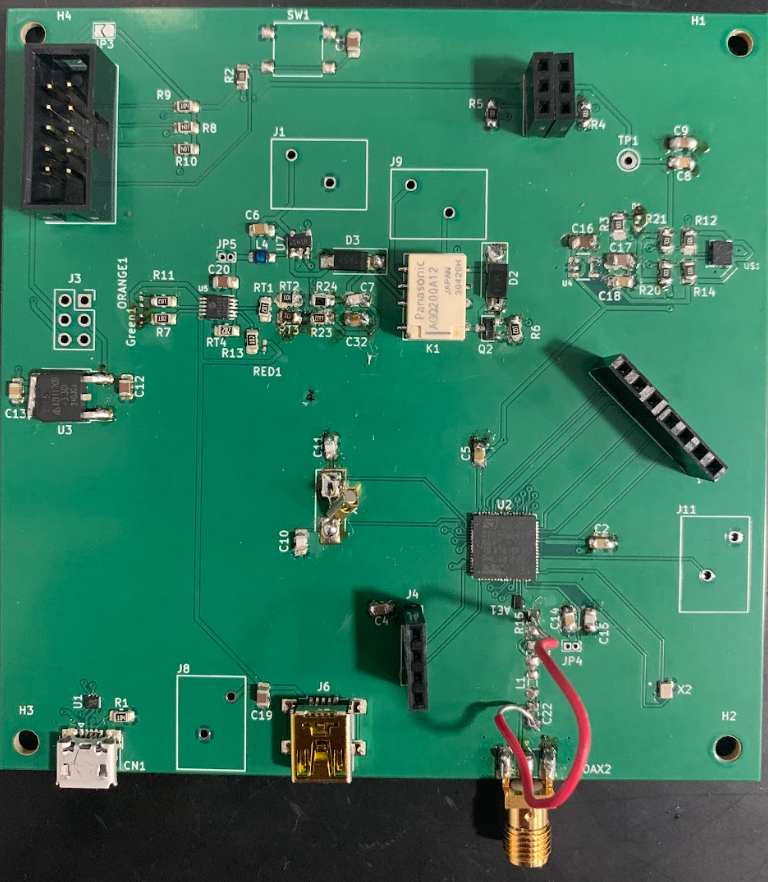 Debugger Header
Accelerometer
Relay
BMS
Keypad Pins
MCU
USB
BLE
‹#›
‹#›
ELECTRICAL & COMPUTER ENGINEERING
GRAINGER ENGINEERING
[Speaker Notes: Rithik]
Design
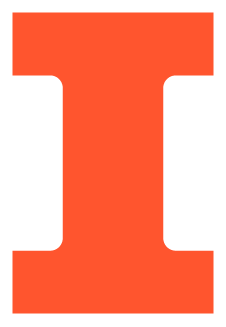 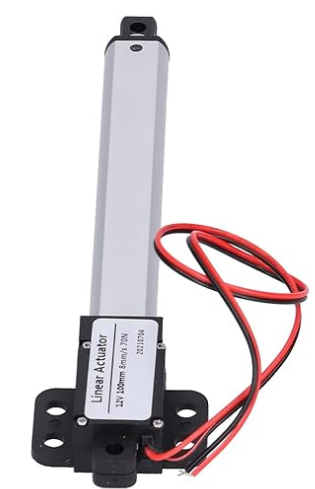 Locking Subsystem Overview

Linear actuator
12V; 4 inch extension;

Boost voltage regulator 
3.7V (battery voltage) boosted  to 12V (linear actuator voltage)

Keypad 
Set valid PIN and poll for entries
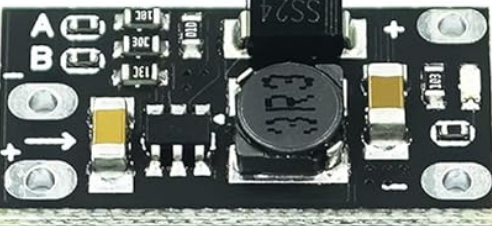 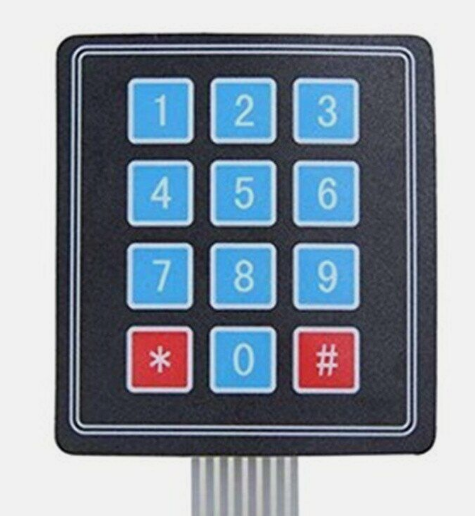 ‹#›
ELECTRICAL & COMPUTER ENGINEERING
GRAINGER ENGINEERING
[Speaker Notes: Jake]
Design
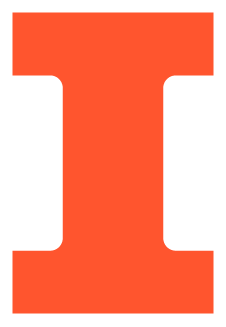 Locking Subsystem Requirements

Boost voltage regulator must convert 3.7V (battery) to 12V (linear actuator)

Lock Operation with Bluetooth 
Pressing the ‘#’ key must lock or unlock

Lock Operation without Bluetooth
Entering the valid key sequence and the ‘#’ key must lock or unlock
‹#›
ELECTRICAL & COMPUTER ENGINEERING
GRAINGER ENGINEERING
[Speaker Notes: Jake]
Project Build
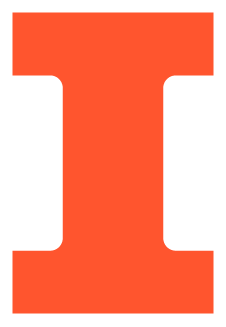 Assembly - Locking Subsystem
3.7V
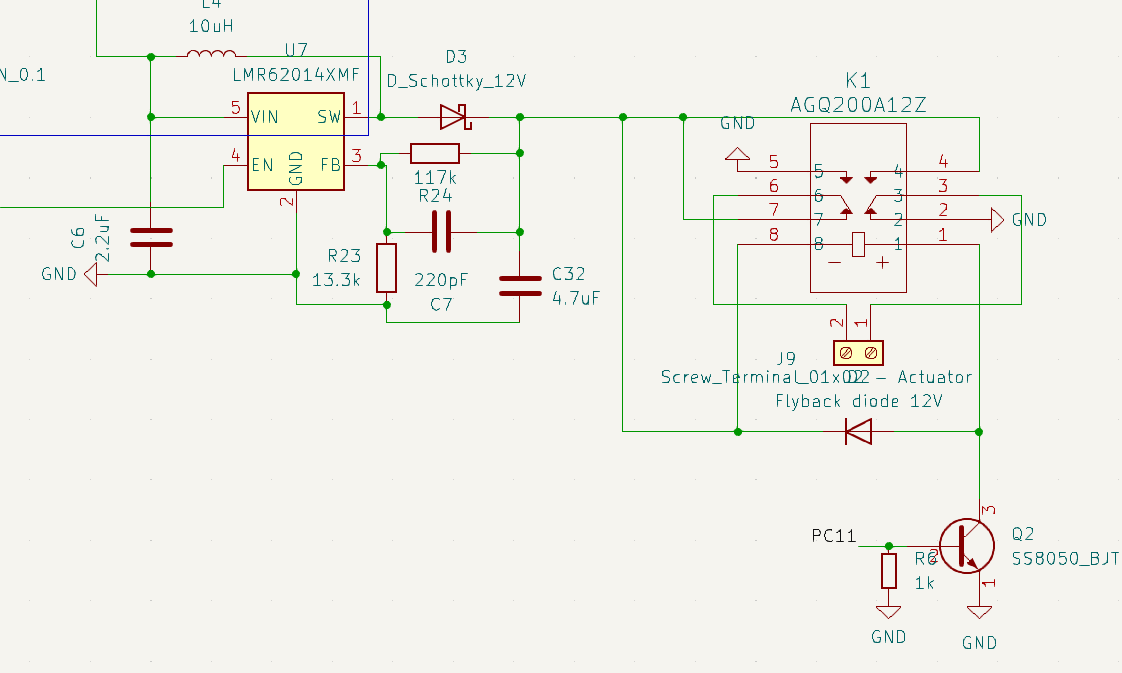 Voltage Booster
12V
Relay
Linear Actuator
Transistor Switch
GPIO Signal->
‹#›
ELECTRICAL & COMPUTER ENGINEERING
GRAINGER ENGINEERING
[Speaker Notes: Jake]
Project Build
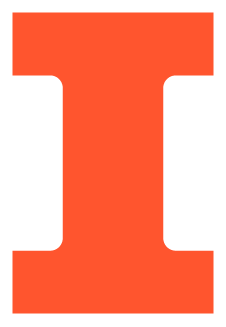 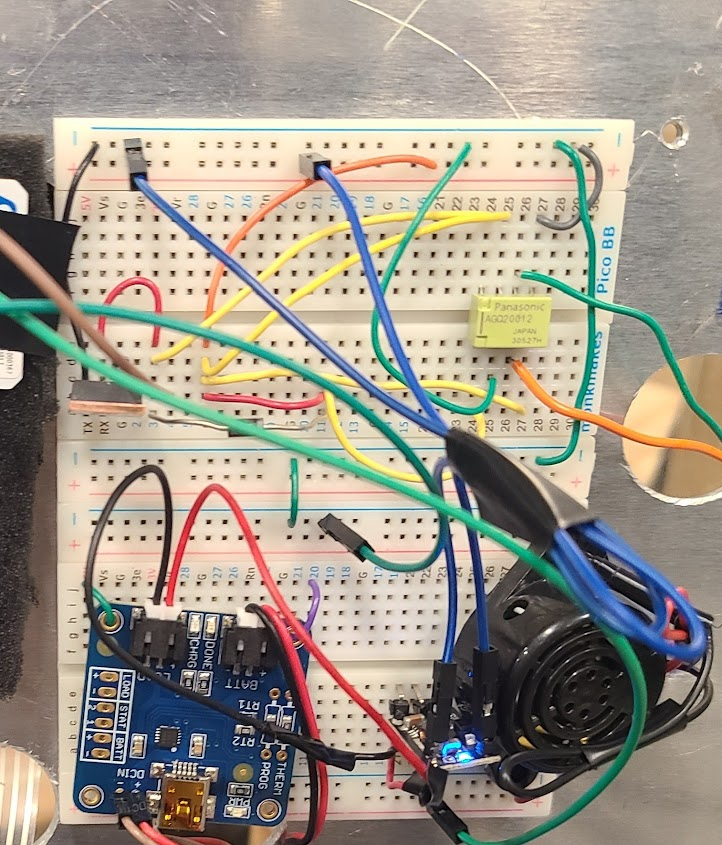 Transistor
Relay
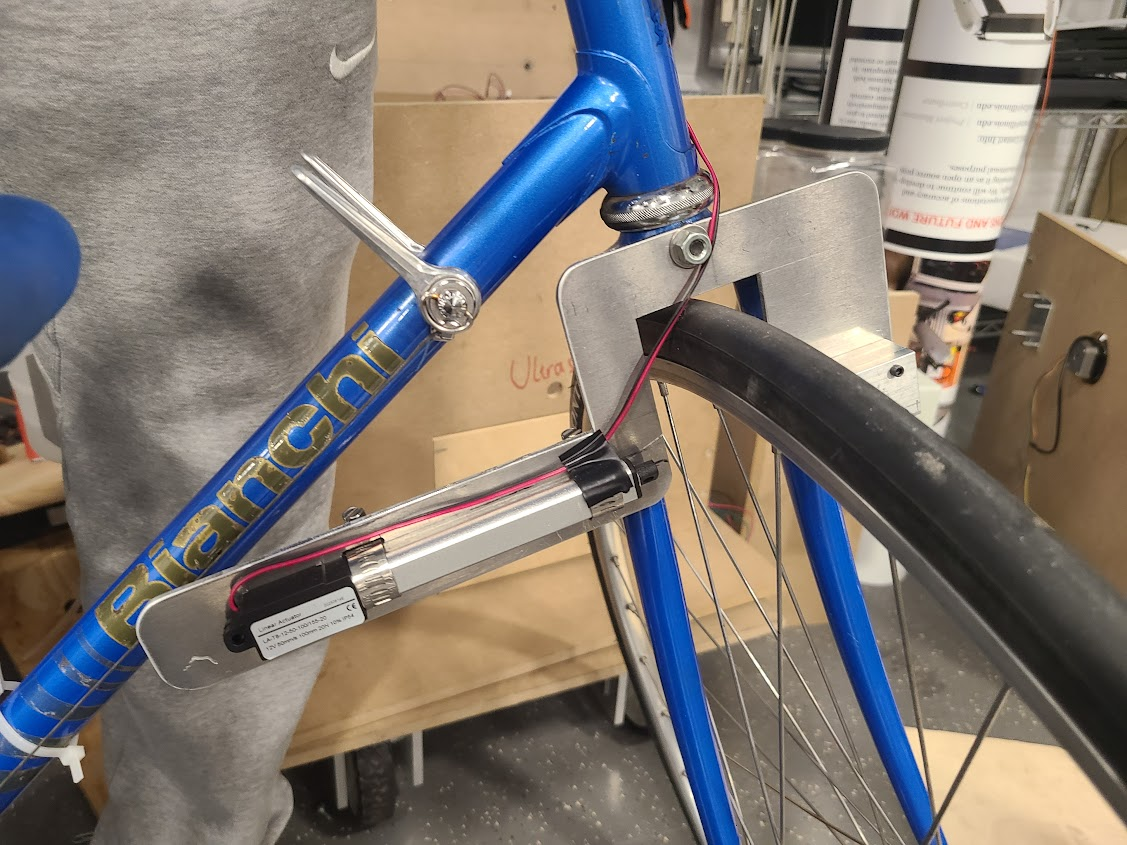 Voltage
Booster
Actuator
‹#›
ELECTRICAL & COMPUTER ENGINEERING
GRAINGER ENGINEERING
[Speaker Notes: Jake]
Demo Video
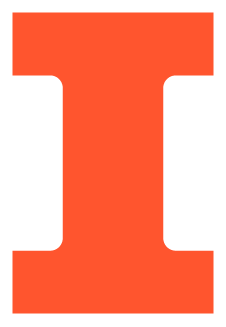 Locking Subsystem (Bluetooth)
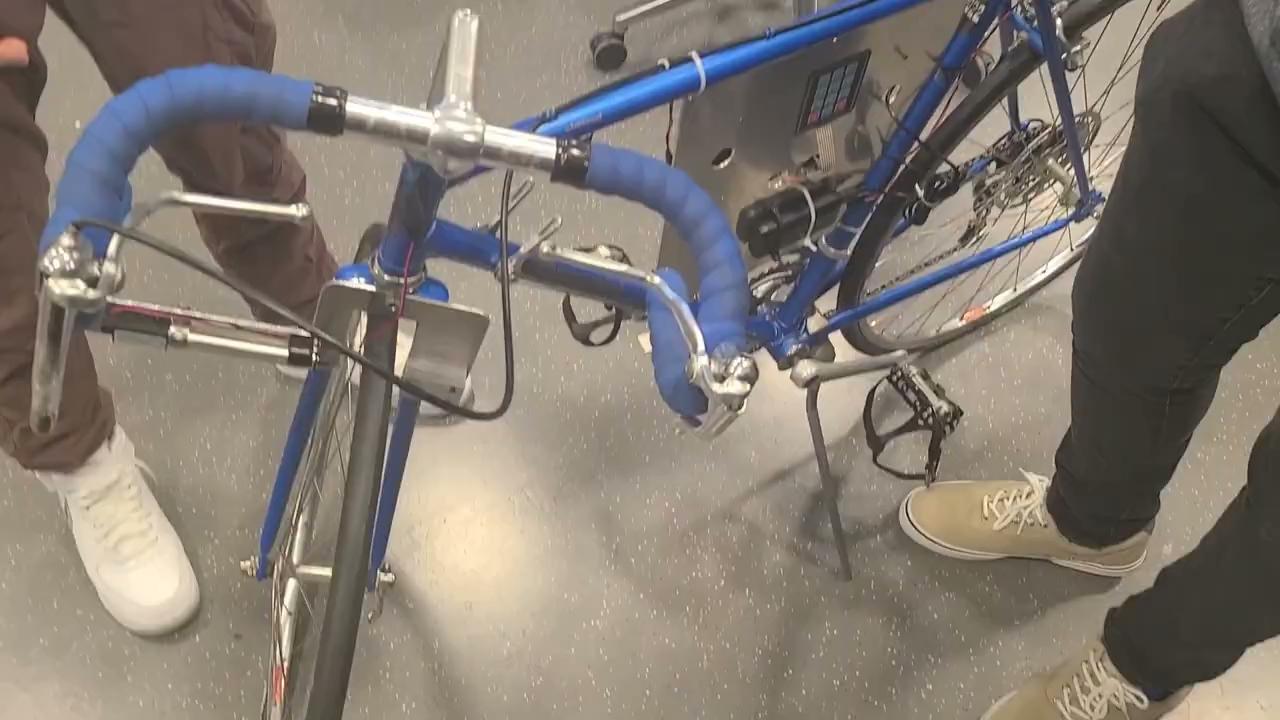 ‹#›
ELECTRICAL & COMPUTER ENGINEERING
GRAINGER ENGINEERING
[Speaker Notes: Jake]
Demo Video
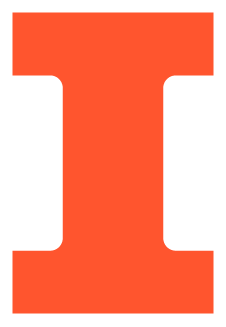 Locking Subsystem (without Bluetooth)
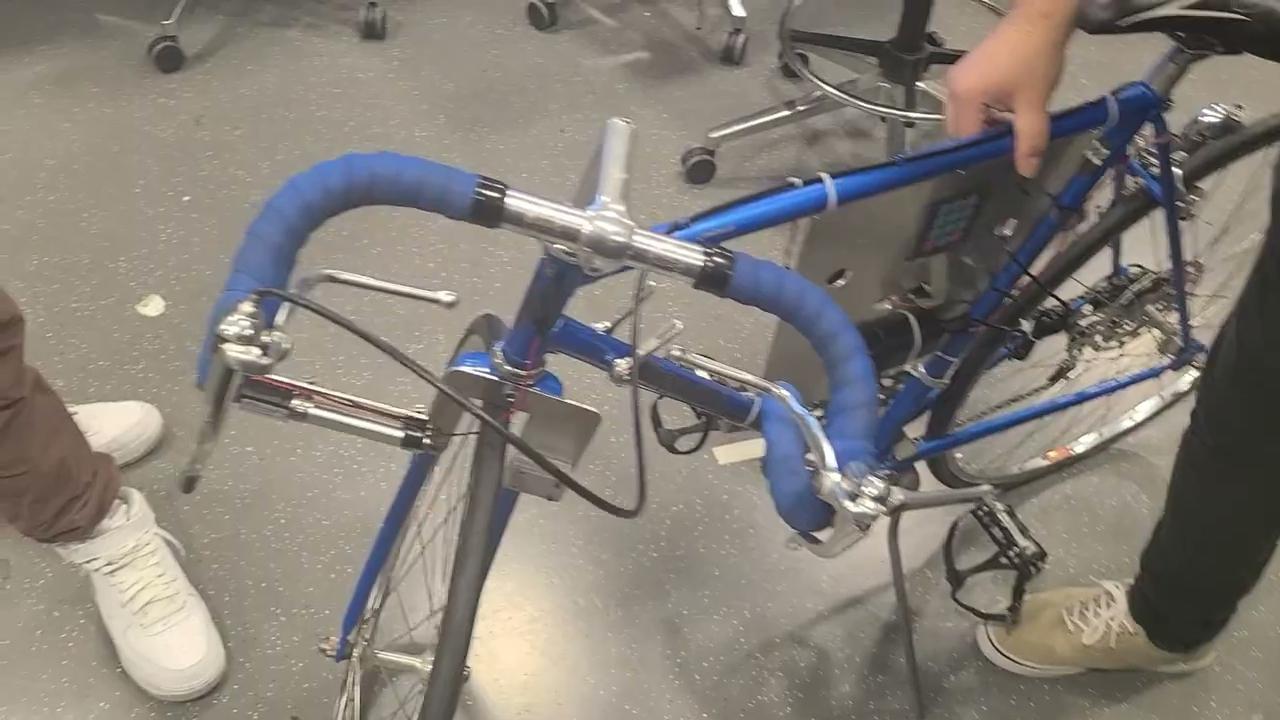 ‹#›
ELECTRICAL & COMPUTER ENGINEERING
GRAINGER ENGINEERING
[Speaker Notes: Jake]
Design
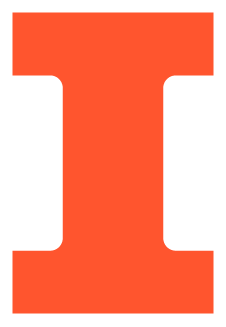 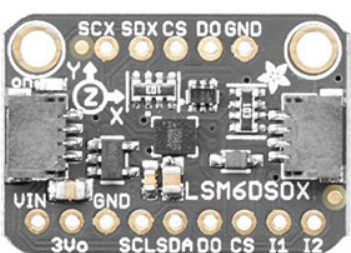 Alarm Subsystem Overview
Accelerometer 
measures acceleration data over time intervals

Buzzer alarm 
uses a GPIO pin from the microcontroller as power (3.3V)

Alarm Subsystem Requirements

Should not trigger when there is negligible contact
bumping into the bike or wind

Should trigger when there is significant contact
pick up, shake, or fiddle with the bike
‹#›
ELECTRICAL & COMPUTER ENGINEERING
GRAINGER ENGINEERING
[Speaker Notes: Paul]
Project Build
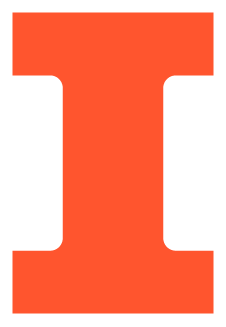 Assembly - Alarm Subsystem
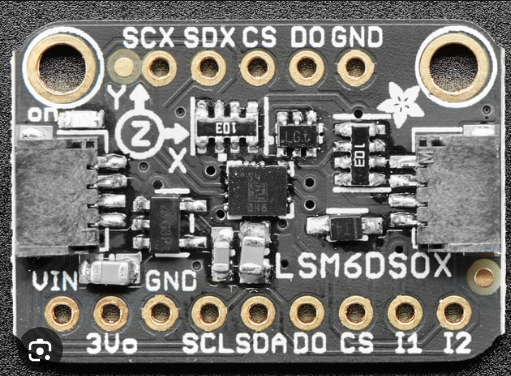 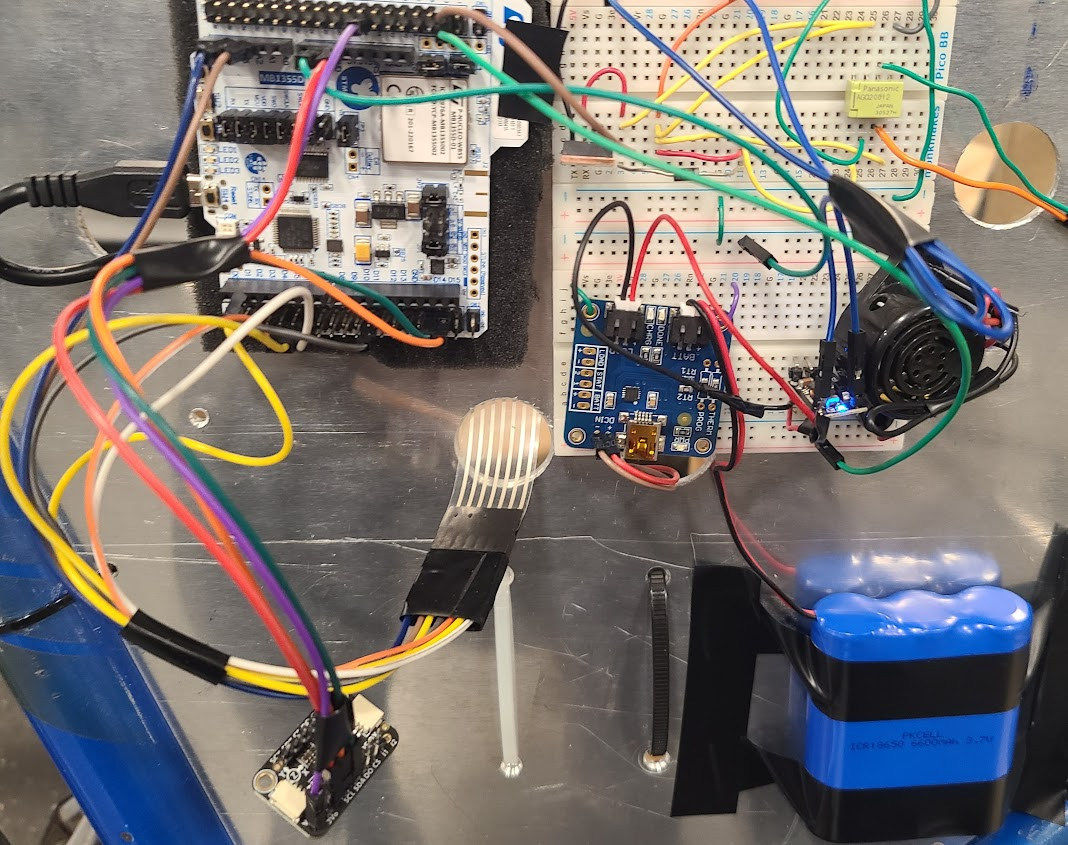 -
-
Buzzer Speaker
PB9
PB8
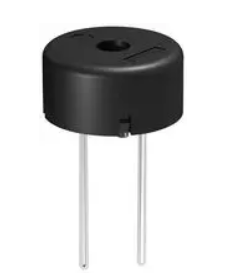 GND
3.3V
I2C
Accelerometer
GPIO GND
‹#›
ELECTRICAL & COMPUTER ENGINEERING
GRAINGER ENGINEERING
[Speaker Notes: Paul]
Test Results
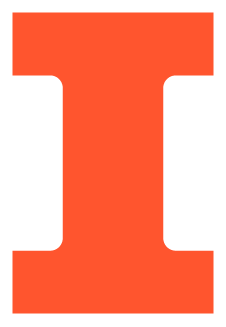 Alarm Subsystem Test Results


Case: Slight movement						Case: Continuous intense movement









Success Rate = 100%
‹#›
ELECTRICAL & COMPUTER ENGINEERING
GRAINGER ENGINEERING
[Speaker Notes: Jake]
Demo Video
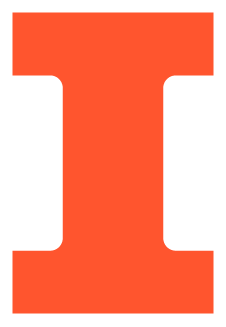 Alarm Subsystem
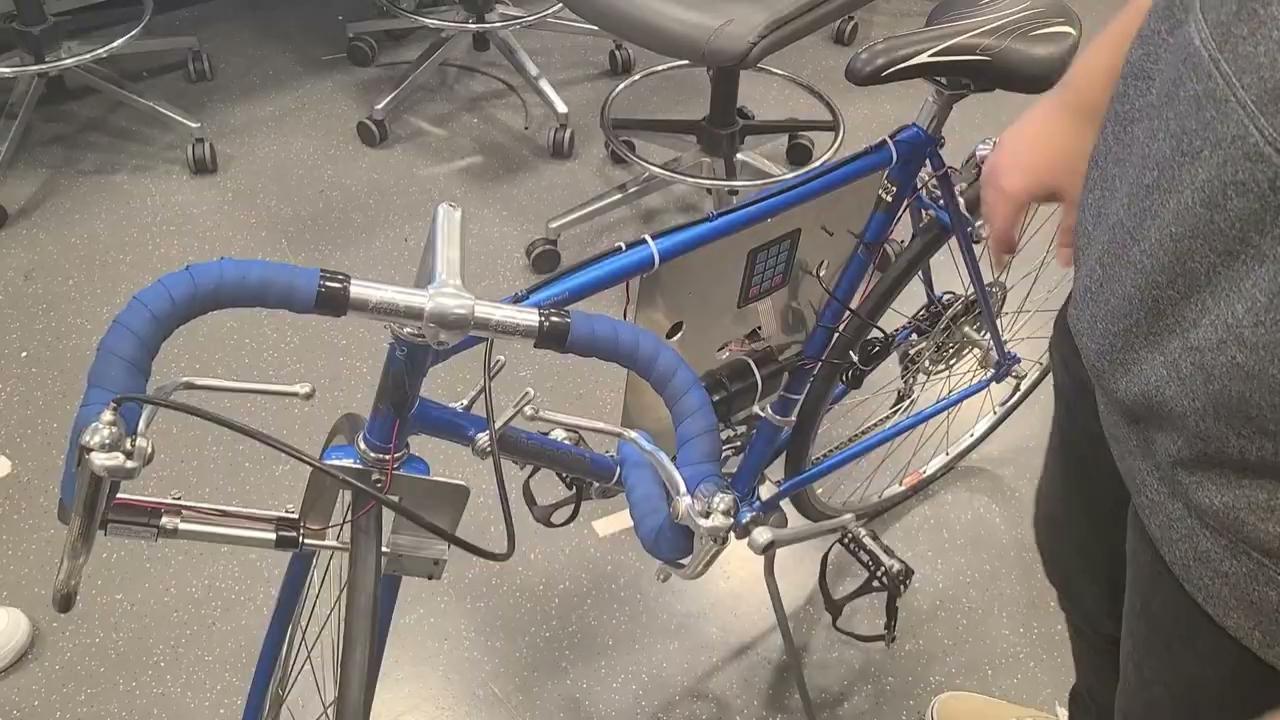 ‹#›
ELECTRICAL & COMPUTER ENGINEERING
GRAINGER ENGINEERING
[Speaker Notes: Jake]
Design
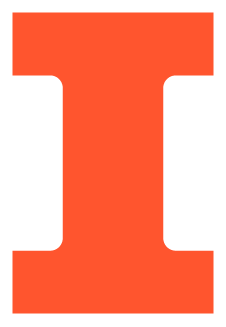 Power Subsystem Overview
Friction Generator
Battery Pack (5V)
Battery Management System Module
NUCLEO-68
Battery Pack (3.7V)
‹#›
ELECTRICAL & COMPUTER ENGINEERING
GRAINGER ENGINEERING
[Speaker Notes: Rithik
Friction Generator
Attached to the rear wheel

Battery Management System: USB LiIon/Lipoly Charger
Regulates charging and discharging concurrently
Manages consistent linear charging and discharging
USB charging option

Battery Pack: LiIon 3.7V 6600mAh
Powers the linear actuator mediated by a voltage booster
Also intended to power the PCB/Nucleo]
Design
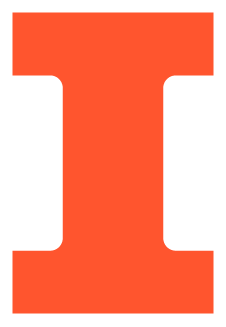 Power Subsystem Requirements

Friction Generator
Supply 6 Watts at 12V and 100mA to 500mA

BMS USB LiIon/LiPoly Charger
Should show adequate charging of the battery pack
Must take inconsistent power input from the friction generator and linearize it

Lithium-Ion Battery Pack
Must adequately power the product
‹#›
ELECTRICAL & COMPUTER ENGINEERING
GRAINGER ENGINEERING
[Speaker Notes: Rithik]
Project Build
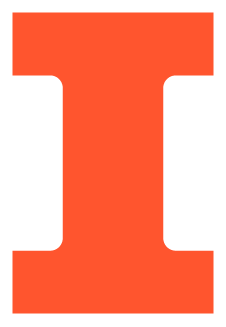 Battery Management System
Assembly - Power Subsystem
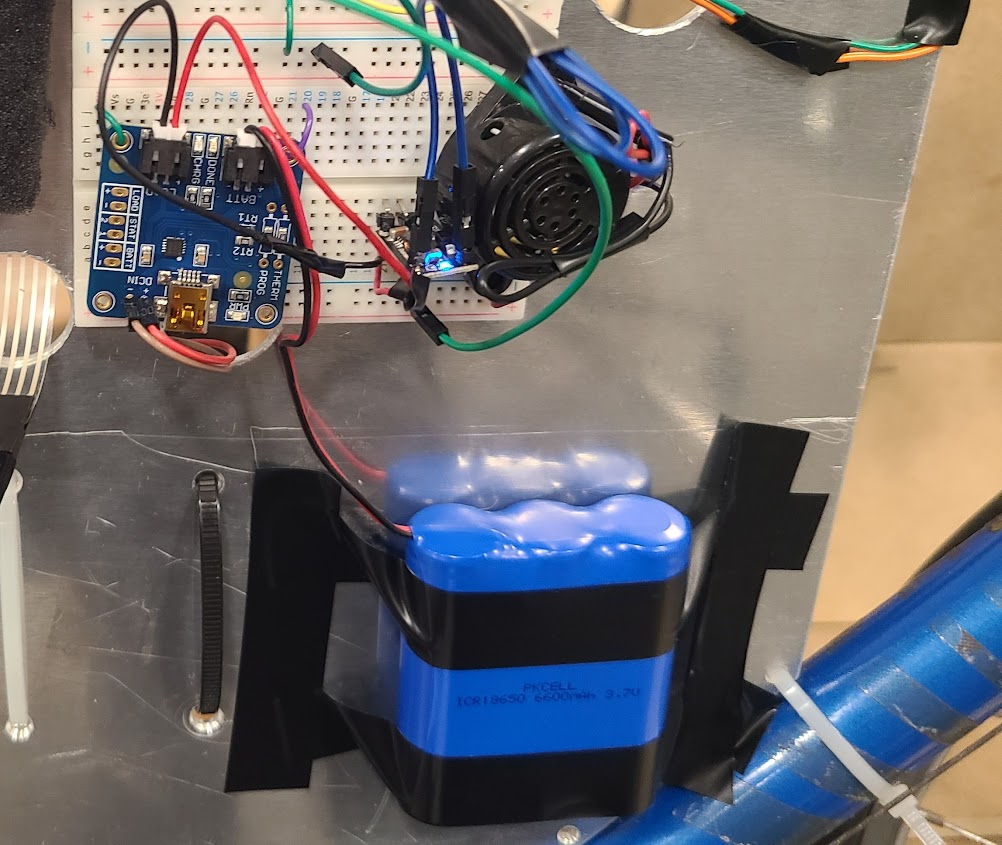 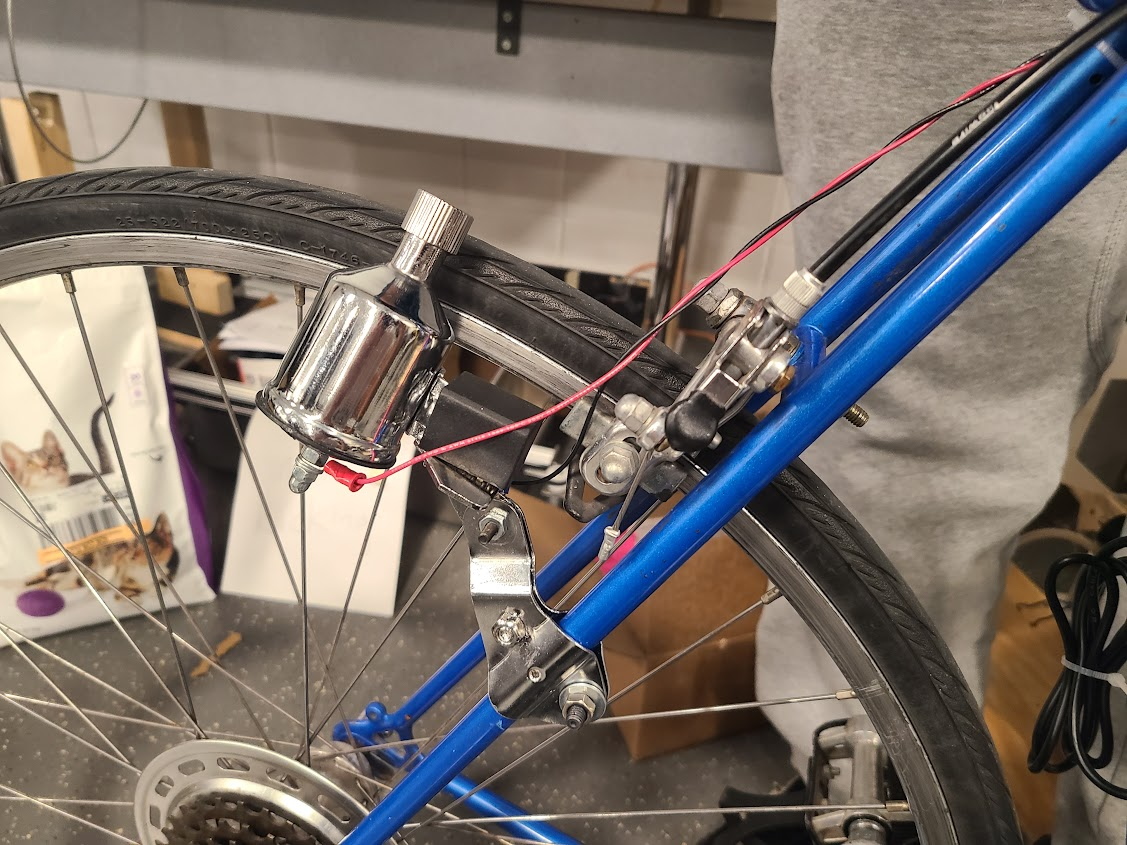 Friction Generator
Battery
‹#›
ELECTRICAL & COMPUTER ENGINEERING
GRAINGER ENGINEERING
[Speaker Notes: Rithik]
Test Results
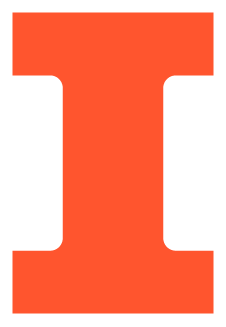 Power Subsystem Test Results
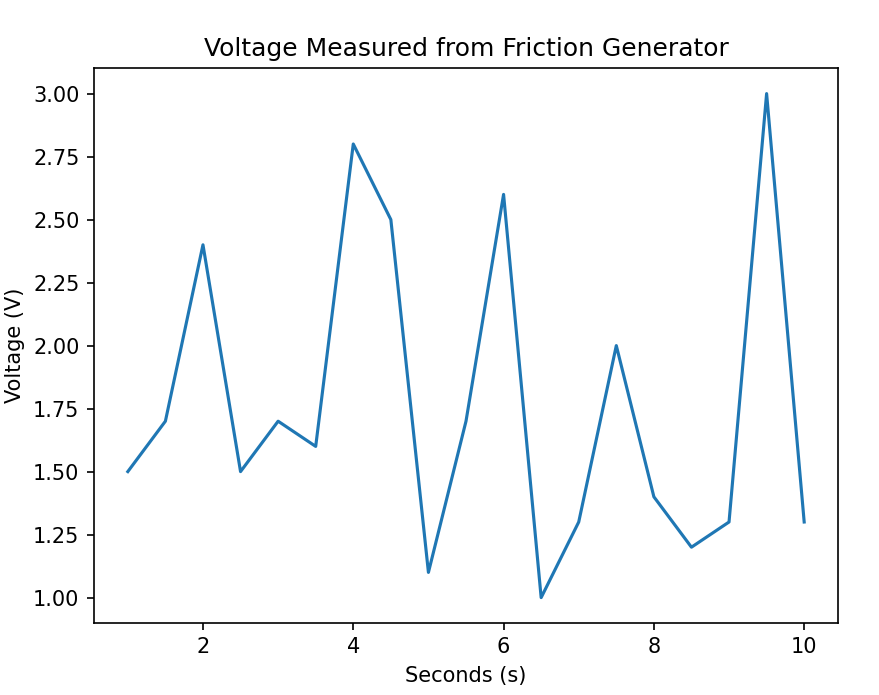 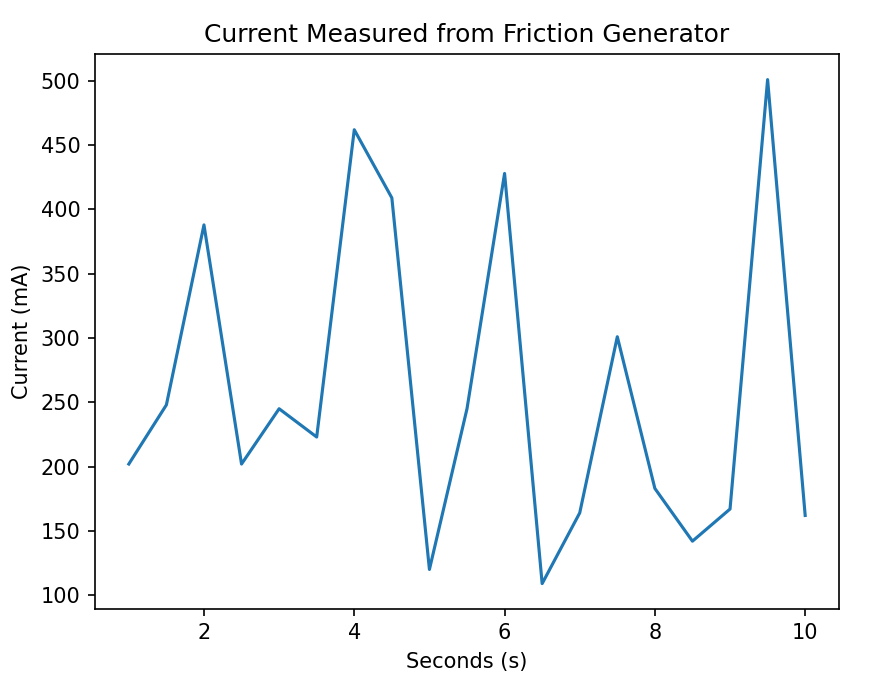 ‹#›
ELECTRICAL & COMPUTER ENGINEERING
GRAINGER ENGINEERING
[Speaker Notes: Rithik]
Demo Video
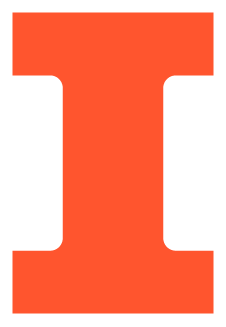 Power Subsystem
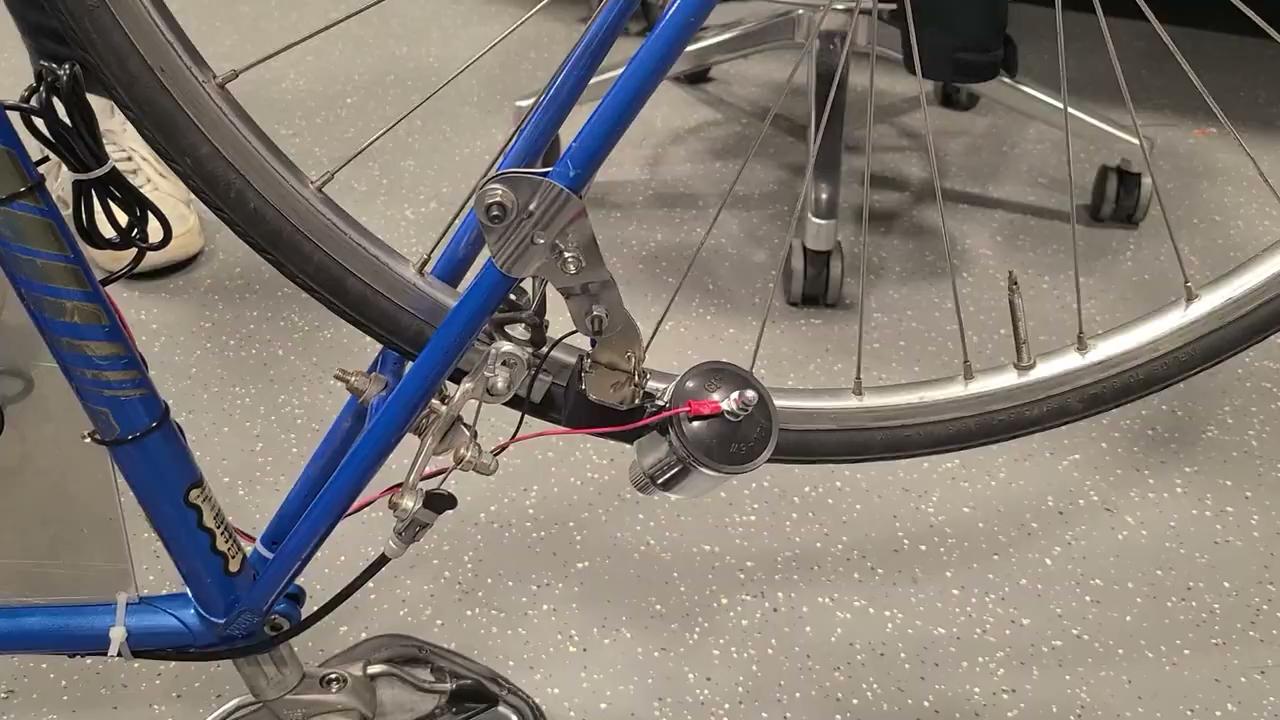 ‹#›
ELECTRICAL & COMPUTER ENGINEERING
GRAINGER ENGINEERING
[Speaker Notes: Rithik]
Recommendation for Further Work
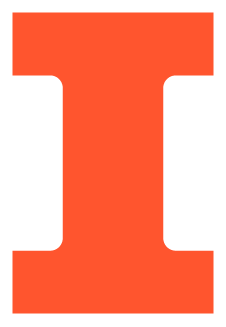 Modular Design

A universal and modular clamping system to attach to bikes
Ease of use for the customer

Software Design

Implement alarm deactivation by BLE connection or correct PIN
Currently the alarm runs for 10 sec
To increase security
‹#›
ELECTRICAL & COMPUTER ENGINEERING
GRAINGER ENGINEERING
[Speaker Notes: Jake]
Conclusion - What Did We Learn
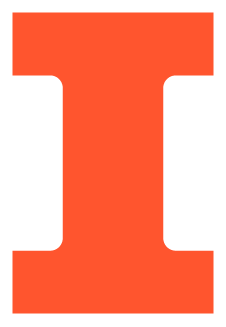 Modularity of Design
Researching module and example circuits
Interfacing with software component


PCB Design
Circuit schematic design
Routing, 4-layers, 50 ohm BLE Trace


STM32 Software
STM32CubeIDE (coding environment) and STM32CubeMX (Preset configurations)
Sequencer (STM32’s serial scheduler implementation)
‹#›
ELECTRICAL & COMPUTER ENGINEERING
GRAINGER ENGINEERING
[Speaker Notes: Jake/Rithik/Paul]
Conclusion - What Would We Do Differently
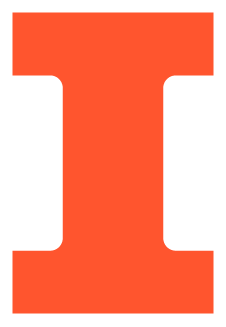 PCB Design Reflection

First, design the project on breadboard with MCU and modules
Ensures clarity on what components and connections are necessary

Either integrate modules one by one on the same board or create separate PCBs for modules
Ease of testing, debugging, and revising

Order SMD parts far in advance
Multiple missing and wrong parts on the first order
‹#›
ELECTRICAL & COMPUTER ENGINEERING
GRAINGER ENGINEERING
[Speaker Notes: Jake/Paul/Rithik]
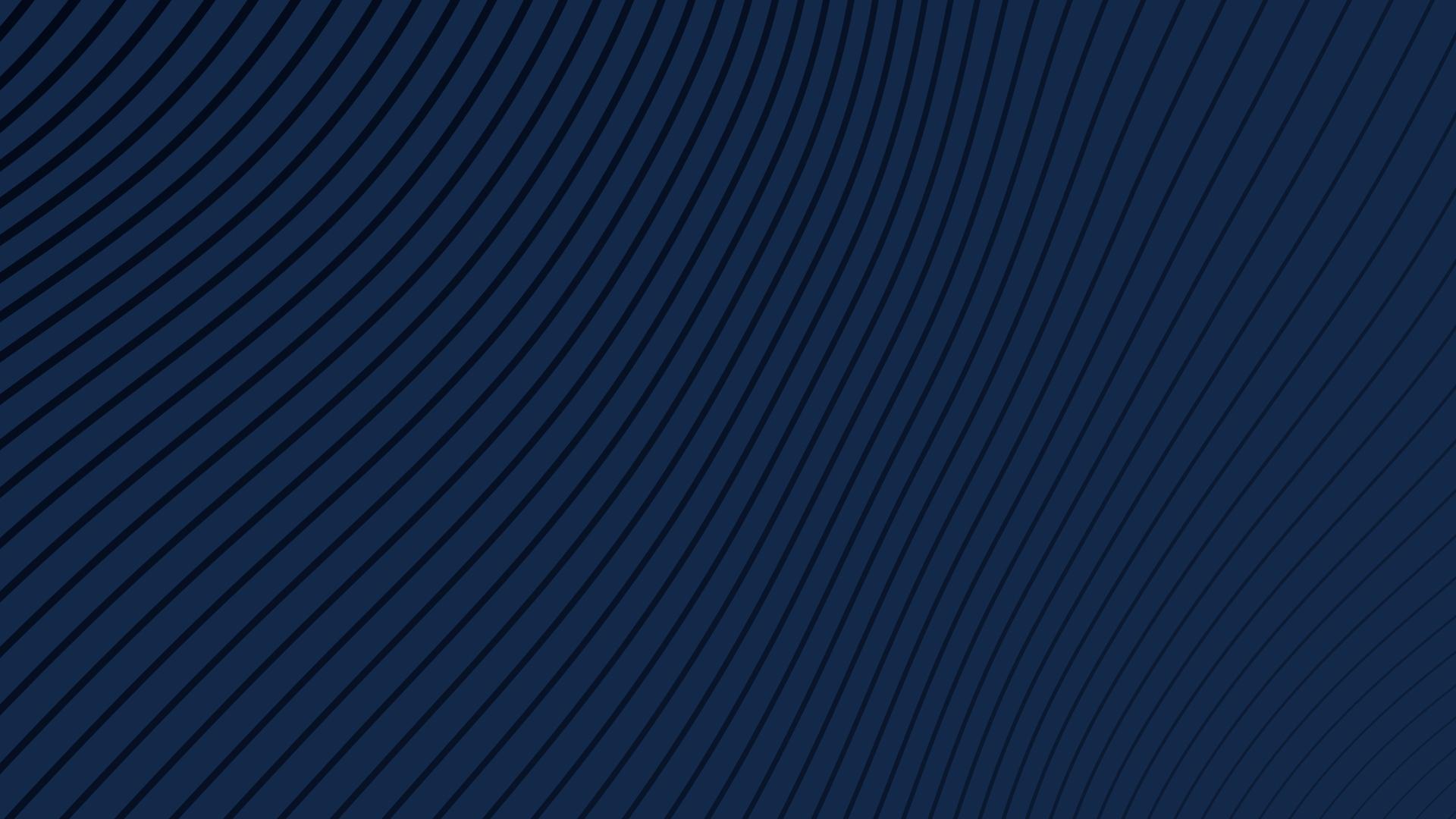 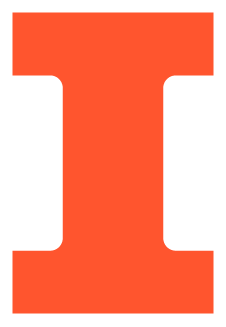 Q&A
Any questions?
‹#›
ELECTRICAL & COMPUTER ENGINEERING
GRAINGER ENGINEERING
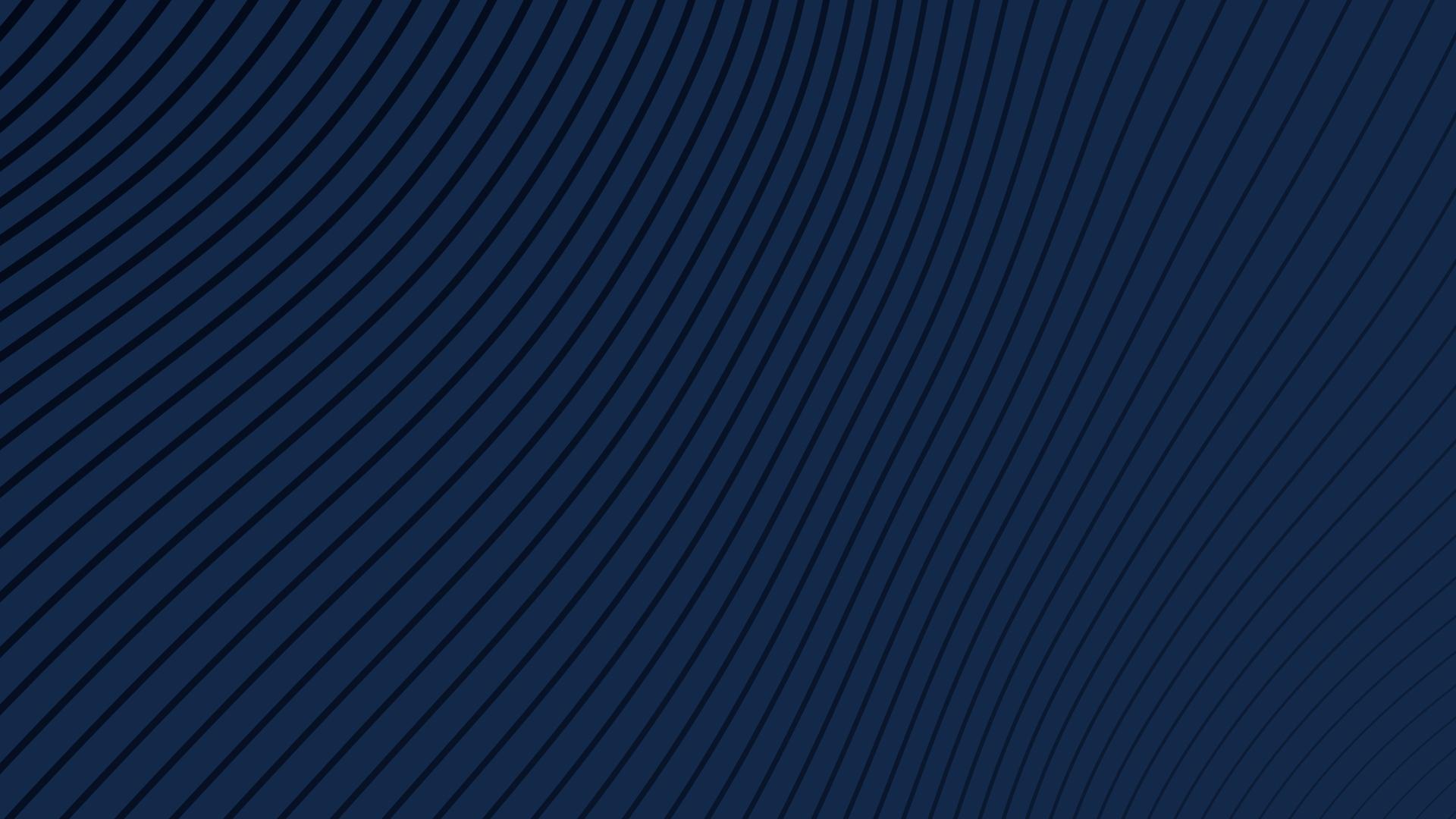 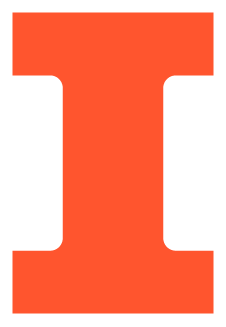 Thank you!
Thanks for listening!

We would like to thank our TA Jason Zhang, our Professor Victoria Shao, and head TA Jason Paximadas for providing feedback and advice on our project!

We would also like to thank Jordan and Gregg from the machine shop for helping with the mechanical components of our project!
‹#›
ELECTRICAL & COMPUTER ENGINEERING
GRAINGER ENGINEERING
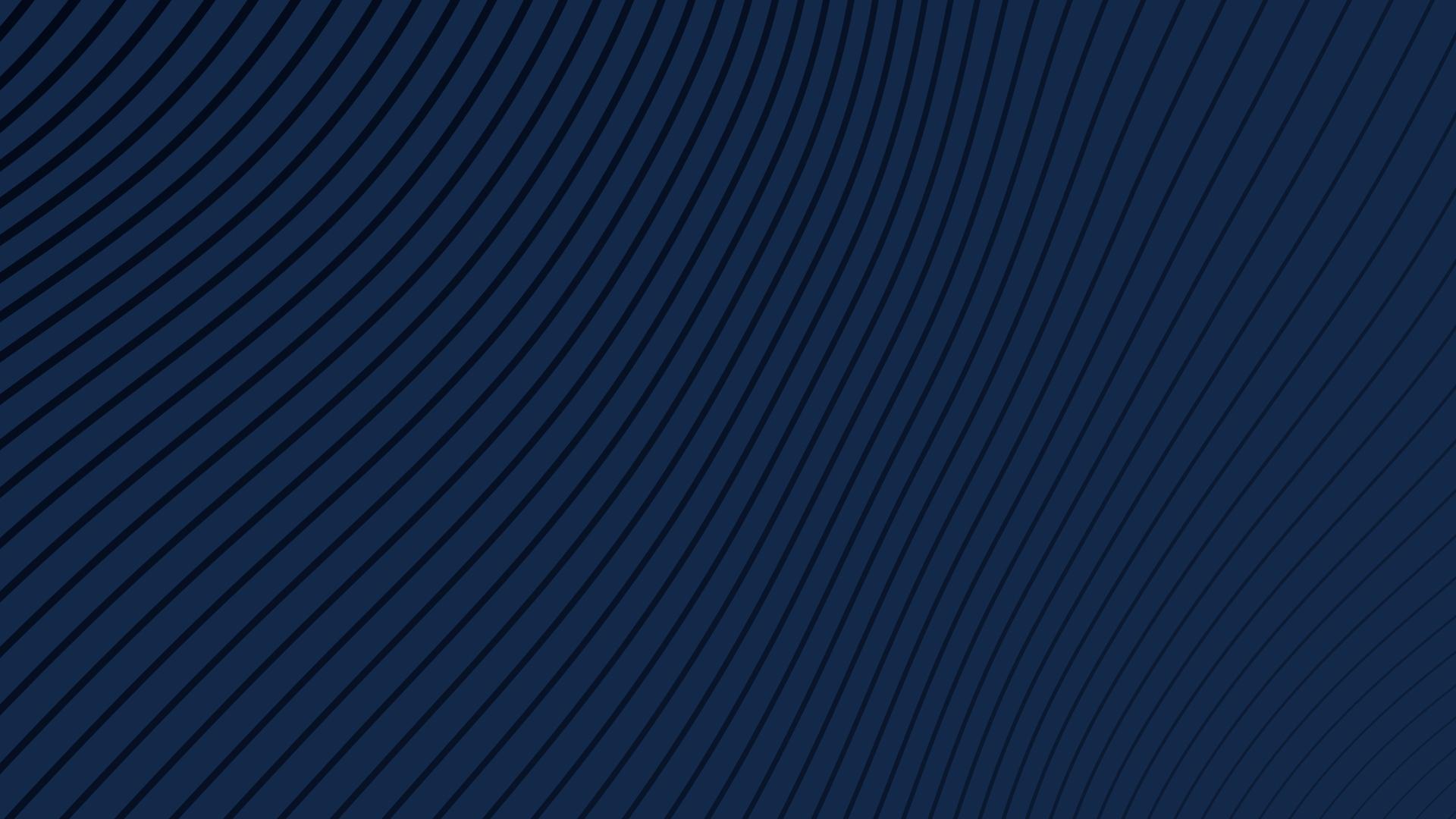 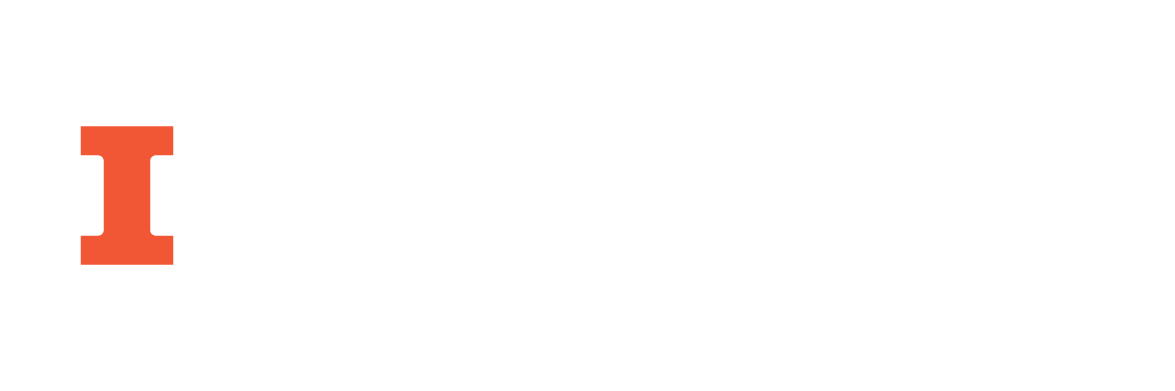 ‹#›